Skin
The skin
Inflammatory and infectious skin diseases have a high prevalence 
Skin infections
Dry and itchy skin
Inflammation صدفيةإكزيما
Dry/itchy skin conditions and eczema
Dry and scaly skin conditions are very common and can arise from many causes
Diagnosis should be carried out initially by a medical practitioner in order to exclude infection, infestation or other serious disorders
Emollients, such as oil-based preparations based on arachis oil, or oat extracts, are usually the first line of treatmentأي زيت منيح ايورفيدا: تزيييت الجسم، بسحب السموم وبعدها بتحمم
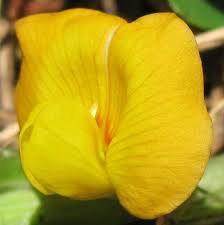 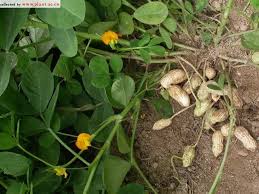 Arachis oil (peanut oil) 
Expressed from Arachis hypogaea
The part used of the plant is the seed and its oil
The oil consists mainly of glycerides of oleic and linoleic acids
It is an ingredient of emollient creams and bath oils
Peanuts are dangerously allergenic to some individuals, and the oil should be avoided in these patients as a precaution
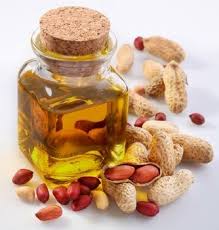 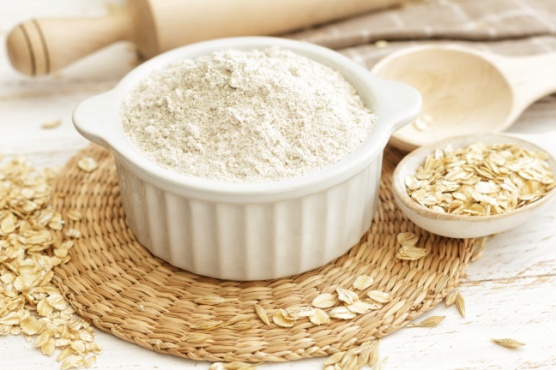 Oats 
Avena sativa
A widely distributed cereal crop
The seeds are crushed to form a coarse powder, which is creamy white in color
Oats contain proteins like avenin, polyphenols known as avenanthramides, starch and soluble polysaccharides like beta-glucans, saponin glycosides including avenacosides A and B
The oil contains linoleic acids and vitamin E
Oats are externally emollient, and a colloidal fraction is used in bath preparations for eczema, and itchy or dry skin
Often successful especially if used regularly over a long period
Avenanthramides are the potent antiinflammatory agents that appear to mediate the anti-irritant effects of oats
Avenanthramides reduce  interleukin-8 (IL-8) release
Topical application of avenanthramides mitigated inflammation in murine models of contact hypersensitivityEczema tea tree oil treatment (Jony student)
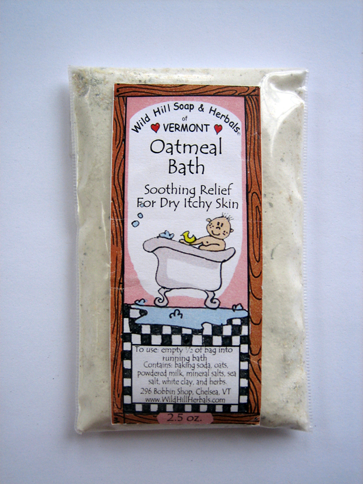 Oats (Cont’d)
Starches and beta-glucans are responsible for the protective and water-holding functions of oat الصفات المرطبة
The phenolics confer antioxidant and antiinflammatory activity
Some of the oat phenols are also strong ultraviolet absorbers
Cleansing activity of oat is mostly due to saponins 
Oatmeal is a cleanser, moisturizer, soothing, protective anti-inflammatory agent
Ingestion of oats lowers cholesterol levels due to the saponins and polysaccharides
Inflammatory skin conditions
Allergic reactions, psoriasis الصدفية, burns, bruising and general inflammation of skin are common

Severe cases are treated with corticosteroids as well as emollient preparations, ideally under medical supervision

Minor disorders respond well to phytotherapy, with soothing and anti-inflammatory herbal products such as Aloe vera, evening primrose oil, marigoldكل الزيوت حولنا هي مرطبة Emolient
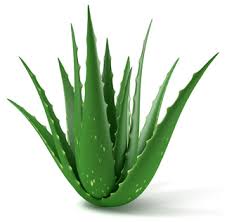 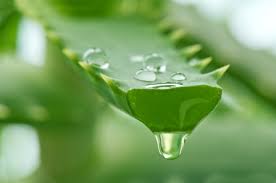 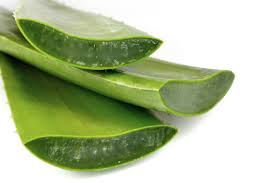 Aloe vera
The name ‘aloe vera’ is usually applied to the gel obtained from the centre of the fleshy leaves of various species of aloe
The gel and the leaves are used for burns and other inflammatory skin conditions
Aloe vera is added to shampoo, skin creams, ‘after sun’ preparations (and even washing powder), but normally in concentrations too low to have any therapeutic effectمفيد للشعر، وبنفع يتاكل لمشاكل المعدة وبنفع يكون Laxatives
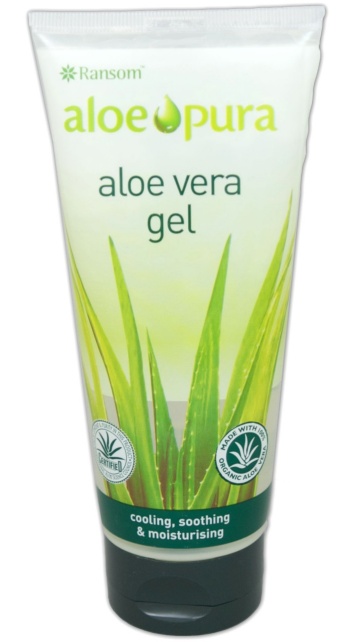 Aloe vera 
For dermatological preparations, there is some evidence for antibacterial, anti-inflammatory, emollient and moisturizing effects
The polysaccharides are important as soothing and immunostimulating agents
The anthraquinone derivatives are antibacterial
Enzymes extracted from aloe vera gel have been shown to be analgesic 
The gel has been reported to be effective in the treatment of stomach and aphthous (mouth) ulcers
Aloe vera gel seems to be helpful in the treatment of burns and to aid wound healing 
Aloe vera cream was found to be at least as effective as 0.1% triamcinolone in reducing the clinical symptoms of psoriasis in a recent study
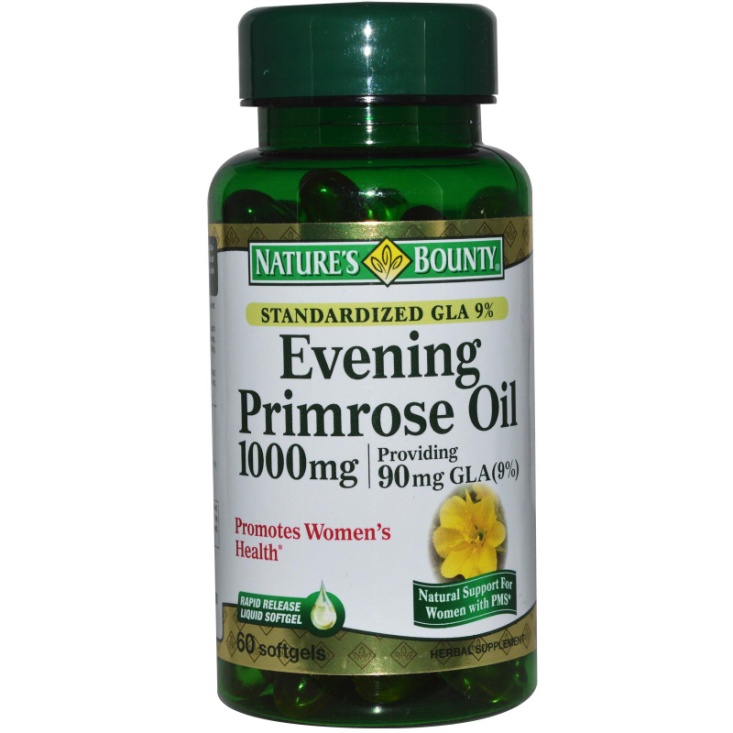 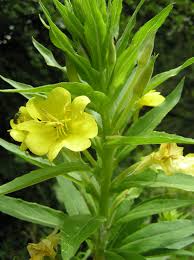 Evening primrose oil
Oenothera biennis 
The seed oil is used in the treatment of eczema
The seed oil contains linoleic acid
The oil is taken internally as well as applied externally
Primrose oil has a beneficial effect on itching, crusting, edema and redness
The main indications are: atopic eczema (especially in infants), rheumatoid arthritis and premenstrual syndrome
Evening primrose oil is usually taken in conjunction with vitamin E to prevent oxidation
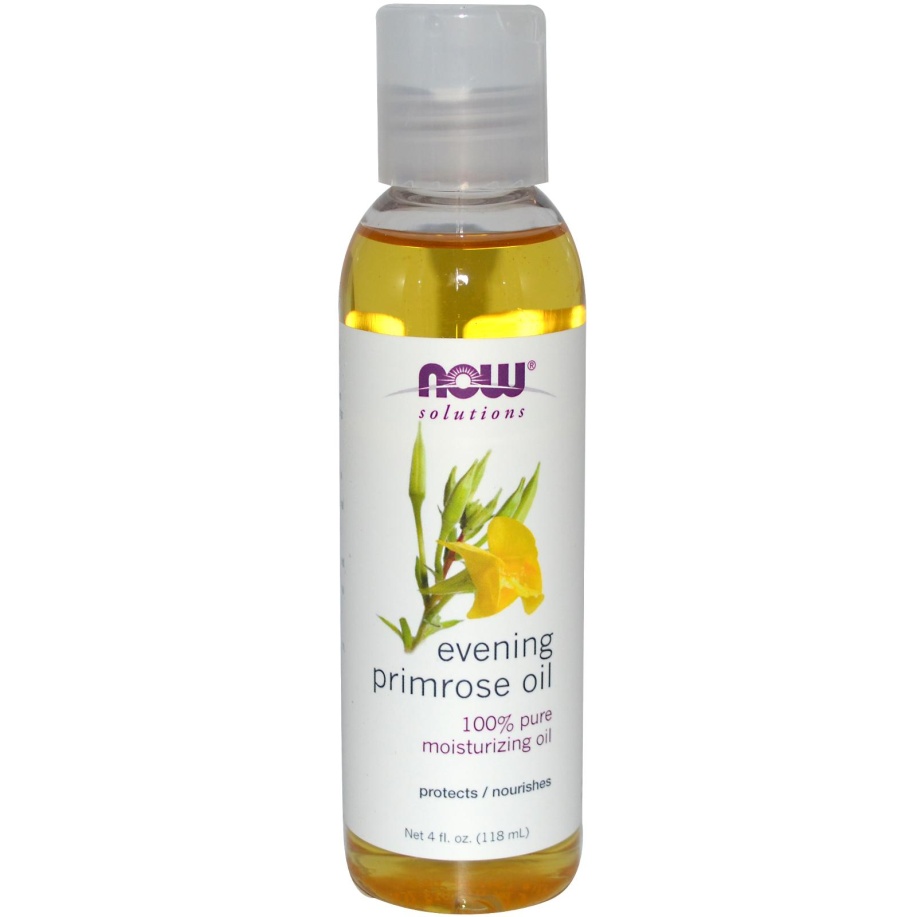 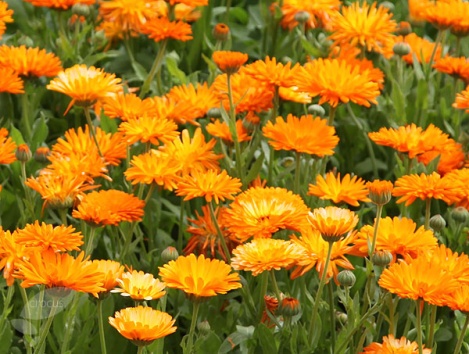 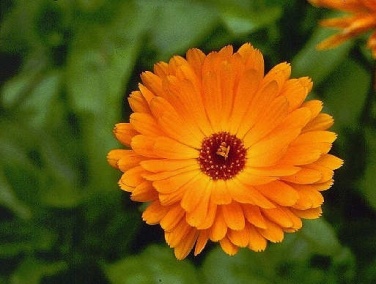 Marigold
Calendula officinalis
The flower heads and extracts from them are well known for their anti-inflammatory properties
Pharmaceutical uses include inflammatory skin conditions such as topical application for wound healing and after radiotherapy
Both oral and topical application of Calendula flower extract improved healing of wounds in rats and reduced the time needed for re-epithelization
Extracts stimulated proliferation and migration of fibroblasts at low concentrations
The essential oil exerts (in vitro) antibacterial and antifungal effects
Immunostimulant effects have been reported for polysaccharide fractions